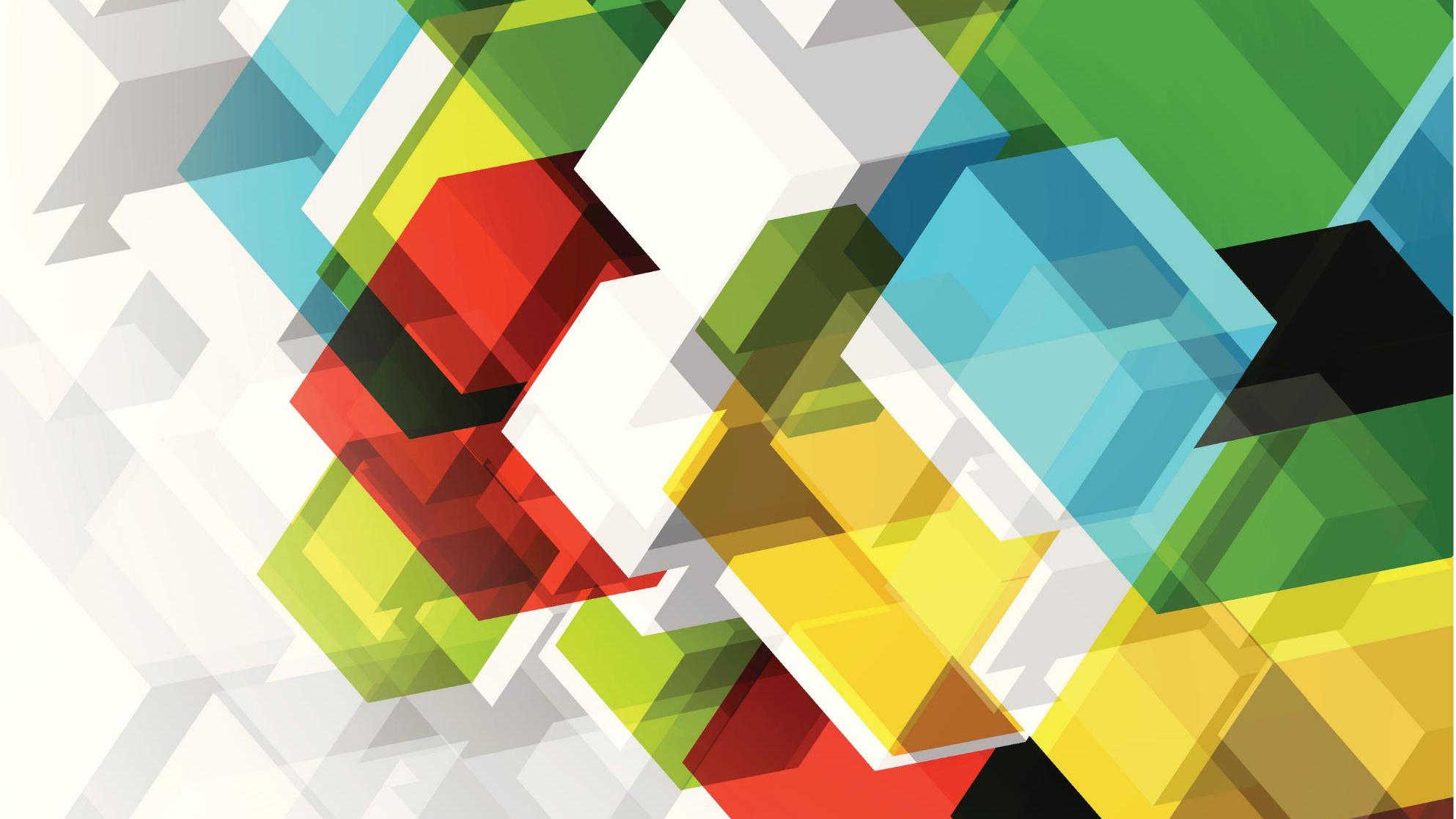 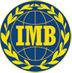 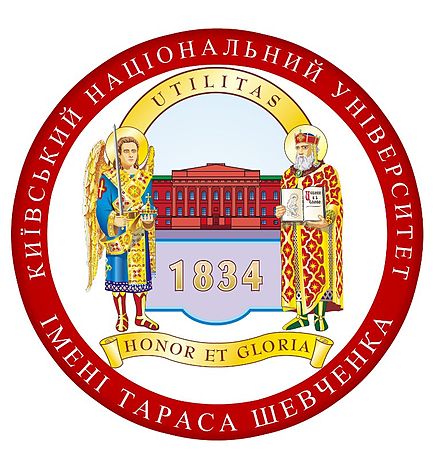 Міжнародні економічні відносини
Освітні магістерські програми
Київський національний університет 
імені Тараса Шевченка

Правила вступу
https://vstup.univ.kiev.ua/
НН ІНСТИТУТ МІЖНАРОДНИХ ВІДНОСИН
Київського національного університету імені Тараса Шевченка
Кафедра світового господарства і міжнародних економічних відносин 

            (044) 481 4512

            kafedra_sgimev@ukr.net 

       https://www.iir.edu.ua/navchannya/mizhnarodni-ekonomichni-vidnosyny

              t.me/IMB_IIR         https://www.facebook.com/IMV.IIR
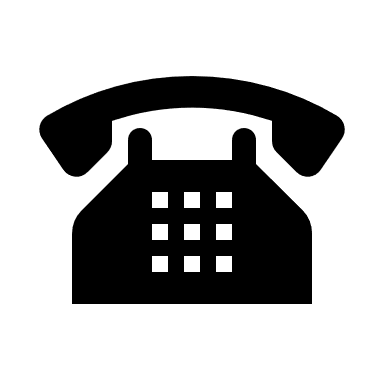 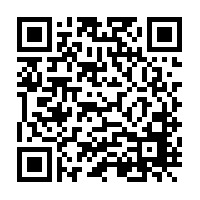 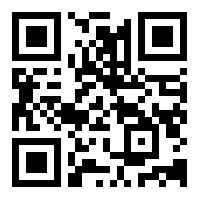 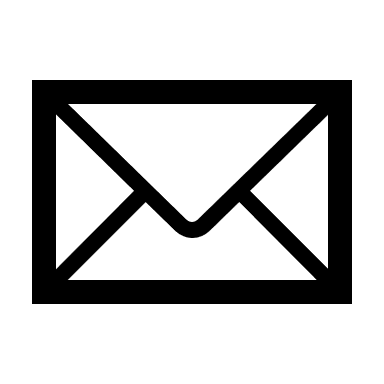 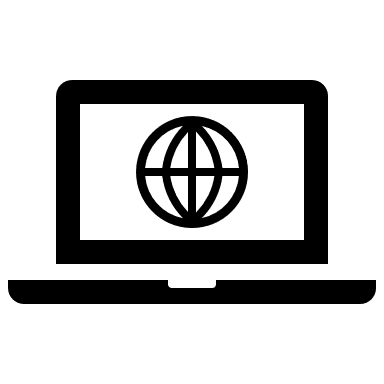 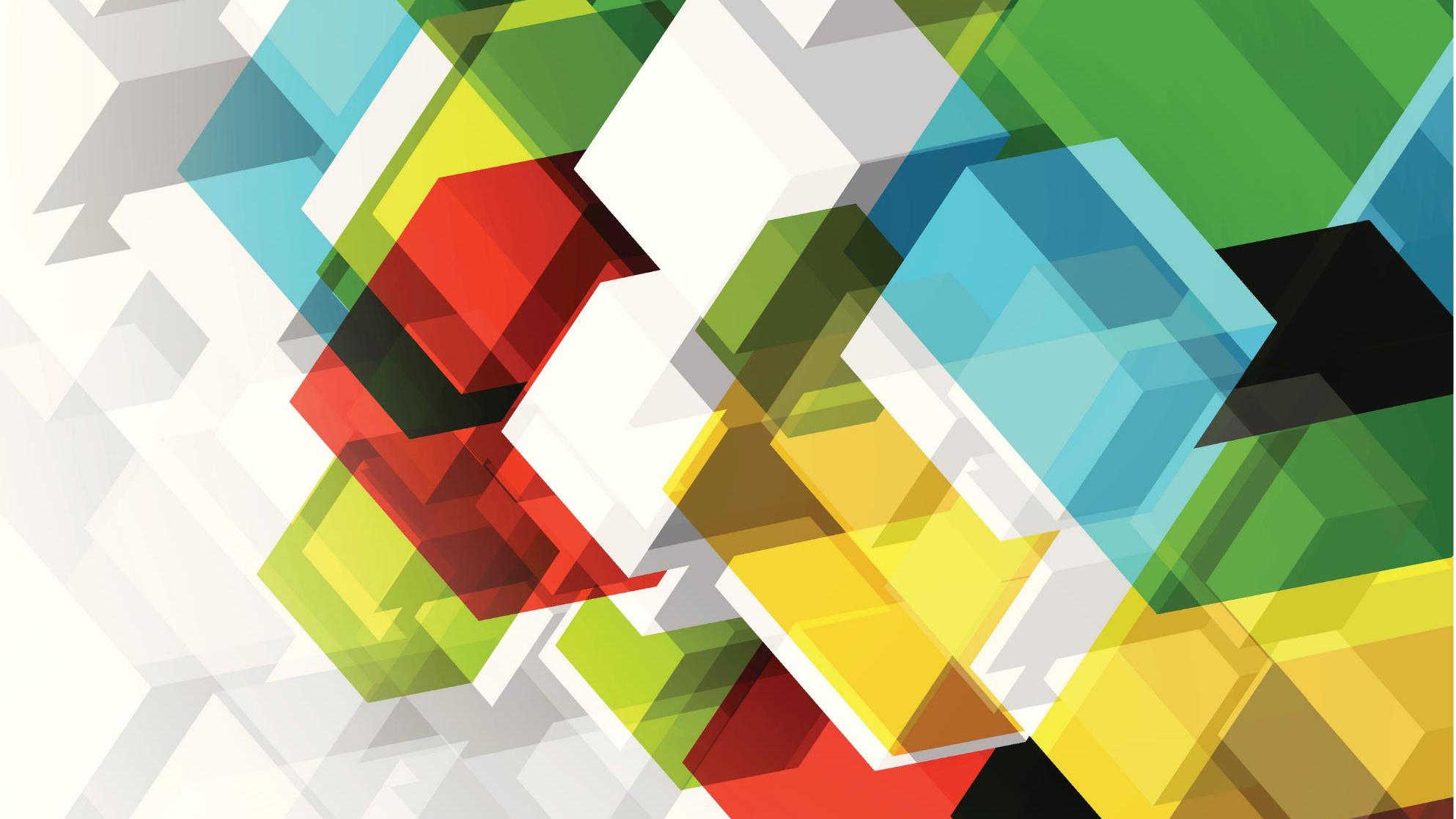 С1.02 Міжнародні економічні відносини
Міжнародні економічні відносини. 
    Освітня магістерська програма ОЧНА 

Міжнародна комерція та інвестиції 
    Освітня магістерська програма ЗАОЧНА
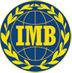 НАВЧАЛЬНО-НАУКОВИЙ ІНСТИТУТ 
МІЖНАРОДНИХ ВІДНОСИН
Київського національного університету 
імені Тараса Шевченка
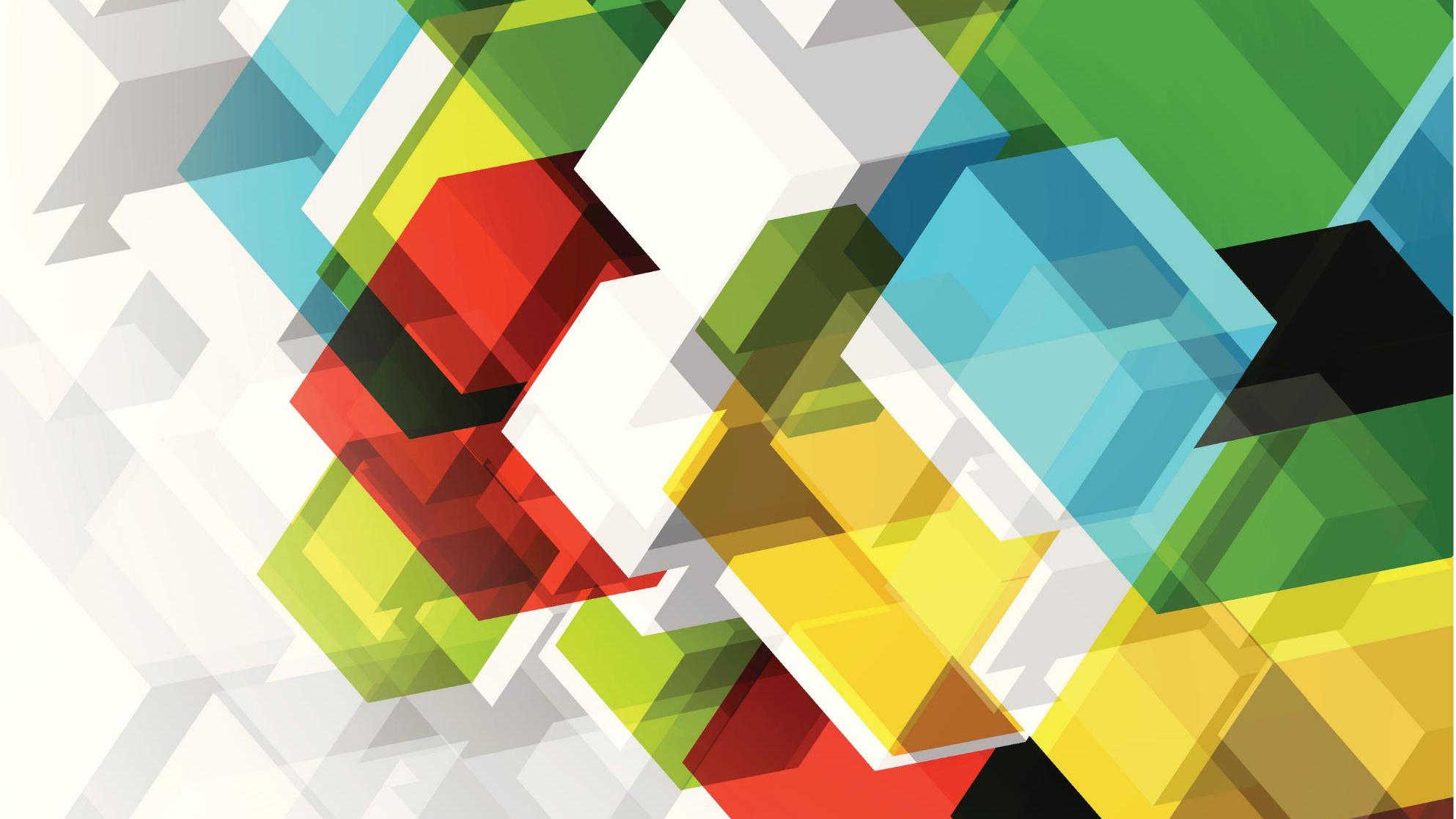 Міжнародні економічні відносини
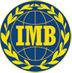 Освітня магістерська програма
очна
ІНСТИТУТ МІЖНАРОДНИХ ВІДНОСИН
Київського національного університету 
імені Тараса Шевченка
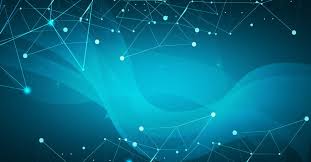 Ступінь вищої освіти та назва кваліфікації
Обсяг освітньої програми
Мета 
освітньої програми
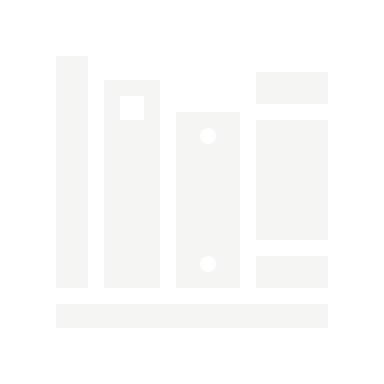 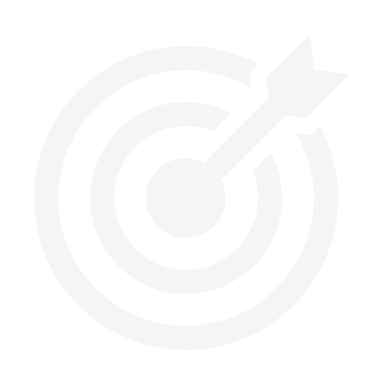 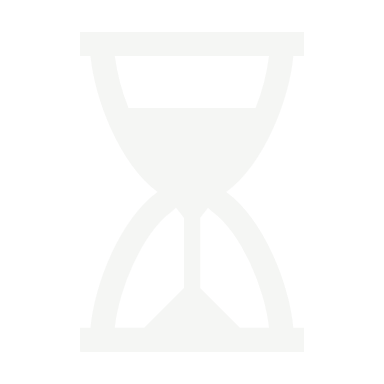 Ступінь вищої освіти: 
Магістр
Підготовка економістів-міжнародників з поглибленими знаннями та розширеними прикладними навичками у галузі міжнародних економічних відносин, з професійним знанням іноземних мов, та з широкими можливостями практичного працевлаштування в Україні та за кордоном
90 кредитів ЄКТС 

Термін навчання: 
 1 рік 4 місяці
Спеціальність:  С1 «Економіка та міжнародні економічні відносини (за спеціалізаціями)»
Освітня програма: Міжнародні економічні відносини
Кваліфікації:
Радник з економічних питань/радниця з економічних питань
Усний перекладач/усна перекладачка
20.05.2025
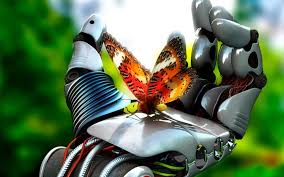 Робочі місця у сфері управління міжнародними економічними відносинами і світогосподарськими процесами діяльності українських та іноземних компаній, в діяльності центральних та місцевих органів виконавчої влади сфери міжнародного економічного співробітництва, а також дослідницьких і консультаційних організаціях та установах в сфері міжнародних економічних відносин
Придатність випускників
 
до праце-влаштування 

та 

подальшого навчання
Можливість продовжувати освіту на третьому освітньо-науковому рівні вищої освіти (доктор філософії) та здобувати додаткові кваліфікації в системі освіти дорослих
20.05.2025
Кон’юнктура європ. ринків товарів та послуг

Європейське бізнес-середовище

Організація торгівлі з європейськими компаніями

Операції на інвестиційних ринках ЄС

Кредитні та розрахункові інструменти європейського бізнесу
Обов’язкові компоненти
20.05.2025
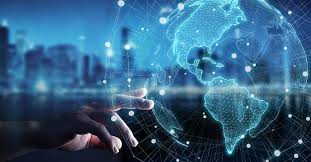 Спеціалізації освітньої програми
Міжнародна бізнес-аналітика
Міжнародні 
інвестиції
Європейський 
бізнес
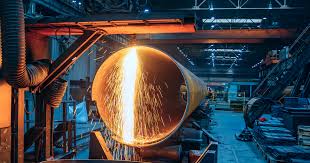 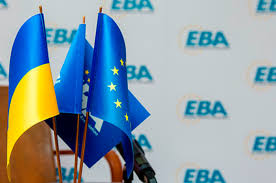 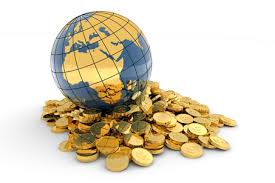 Міжнародні 
фінанси
Міжнародна 
комерція
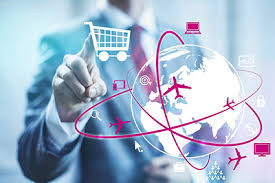 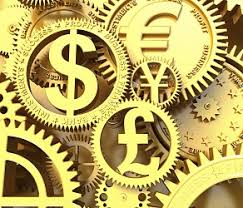 20.05.2025
Менеджмент європейських бізнес-проектів

Податковий менеджмент в європейському бізнесі

Європейський агробізнес

Регулювання ринків послуг в ЄС

Європейський ринок  цифрових послуг та інтелектуальної власності
Кон’юнктура європ. ринків товарів та послуг

Європейське бізнес-середовище

Організація торгівлі з європейськими компаніями

Операції на інвестиційних ринках ЄС

Кредитні та розрахункові інструменти європейського бізнесу
Європейський 
бізнес
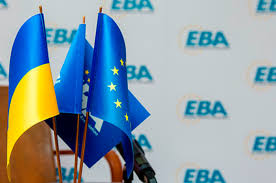 20.05.2025
Цифрові технології у міжнародній бізнес-аналітиці

Аналітика міжнародних ринків 
товарів та послуг

Бізнес-аналітика міжнародних 
фінансових ринків

Бізнес-планування у зовнішньоекономічній діяльності

Практикум з міжнародної бізнес-аналітики
Міжнародна бізнес-аналітика
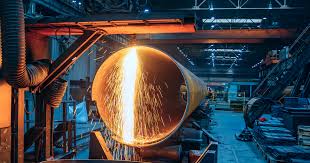 20.05.2025
Митні процедури у міжнародній торгівлі

Нетарифне регулювання міжнародної комерції

Конкуренція у міжнародній комерції

Міжнародна електронна комерція

Публічні закупівлі у міжнародній комерції
Міжнародна 
комерція
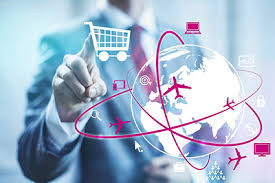 20.05.2025
Міжнародні платіжні системи

Операції на світових ринках деривативів

Міжнародна фінансова аналітика

Стратегії оптимізації міжнародного портфельного інвестування

Міжнародний фінансовий та інвестиційний консалтинг
Міжнародні 
фінанси
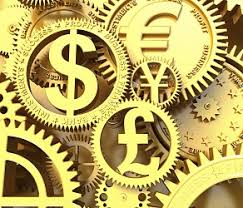 20.05.2025
Управління міжнародними інвестиційними проектами

Міжнародні стратегії податкової 
оптимізації

Практикум: прямі іноземні інвестиції

Аутсорсинг багатонаціональних підприємств

Міжнародні венчурні інвестиції та стартапи
Міжнародні 
інвестиції
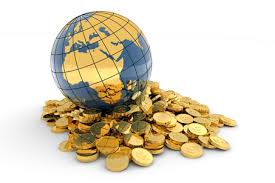 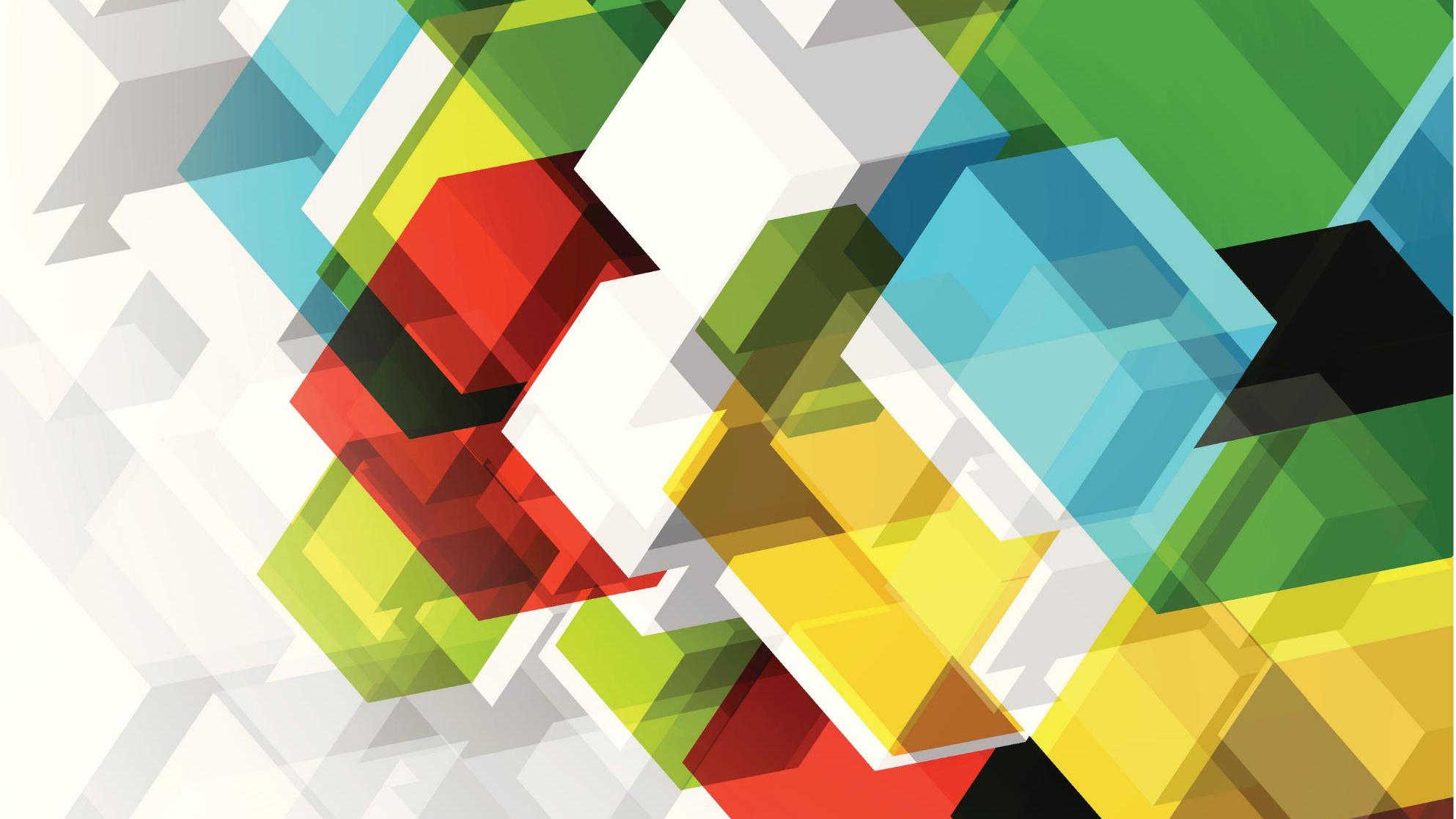 Міжнародна комерція та інвестиції
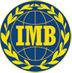 Освітня магістерська програма
заочна
НН ІНСТИТУТ МІЖНАРОДНИХ ВІДНОСИН
Київського національного університету 
імені Тараса Шевченка
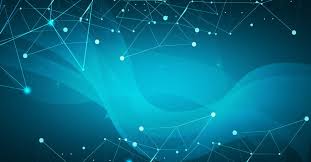 Мета 
освітньої програми
Обсяг освітньої програми
Ступінь вищої освіти та назва кваліфікації
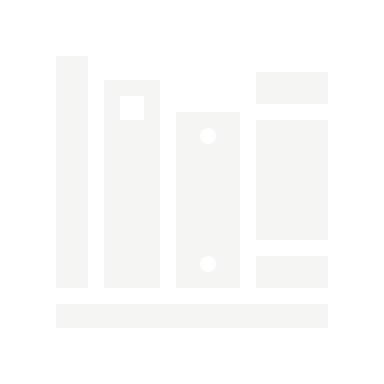 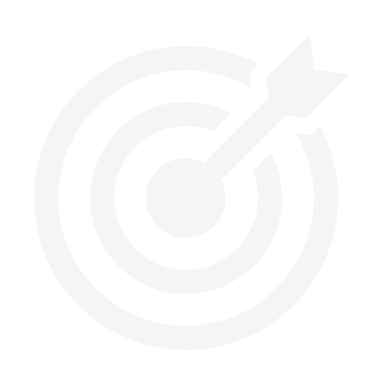 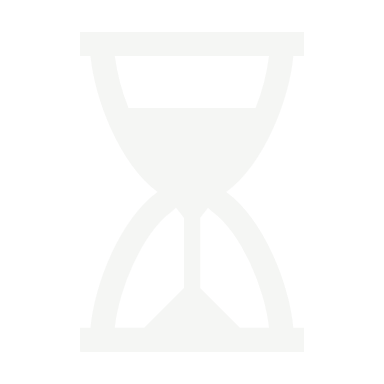 Підготовка економістів-міжнародників з поглибленими знаннями та розширеними прикладними навичками у галузі міжнародних економічних відносин та з широкими можливостями практичного працевлаштування в Україні та за кордоном
Ступінь вищої освіти: 
Магістр
90 кредитів ЄКТС 

Термін навчання: 
 2 роки
Освітня програма: Міжнародні економічні відносини
Заочна форма навчання на базі профільної освіти за 
ОР «бакалавр» 
(ОР «магістр»)
Спеціальність:  С1 «Економіка та міжнародні економічні відносини (за спеціалізаціями)»
Кваліфікація:
Радник з економічних питань/радниця з економічних питань
20.05.2025
Спеціалізації освітньої програми
Міжнародні 
фінанси
Міжнародна 
комерція
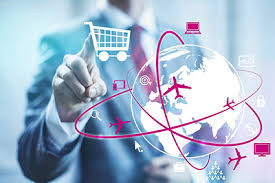 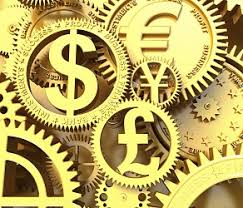 20.05.2025
Нетарифне регулювання міжнародної комерції

Конкуренція у міжнародній комерції
 
Міжнародна електронна комерція

Офшори у міжнародній комерції

Митні процедури у міжнародній торгівлі
Міжнародна 
комерція
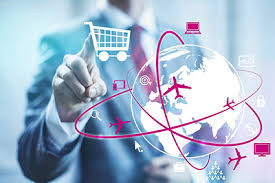 20.05.2025
Міжнародні платіжні системи

Операції на міжнародних фінансових ринках

Міжнародна фінансова аналітика

Міжнародні стратегії інвестиційних 
фондів

Міжнародний фінансовий та інвестиційний консалтинг
Міжнародні 
фінанси
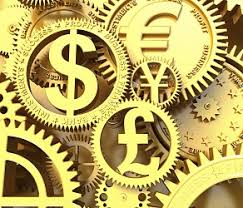 20.05.2025
Чекаємо на Вас!
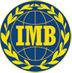 20.05.2025